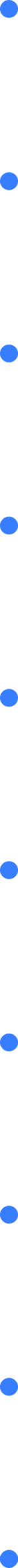 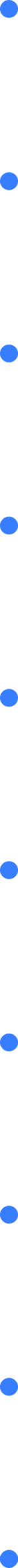 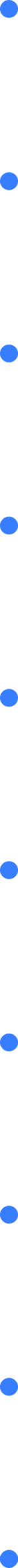 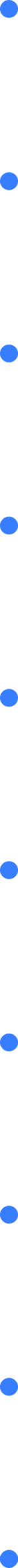 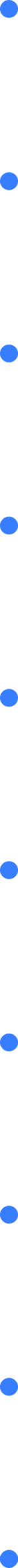 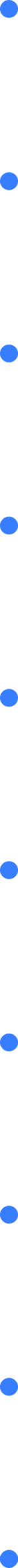 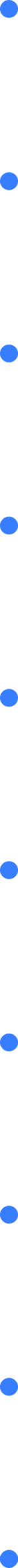 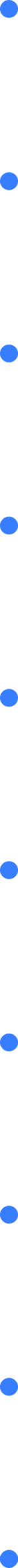 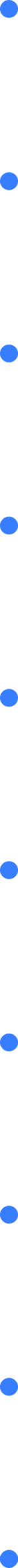 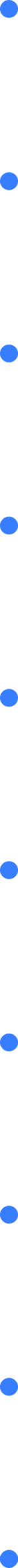 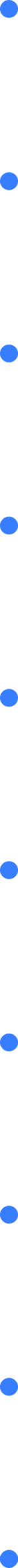 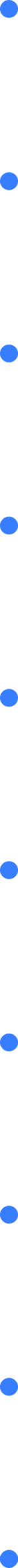 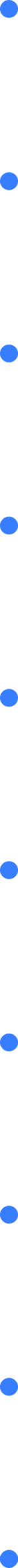 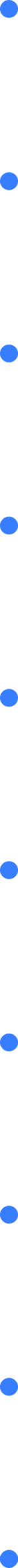 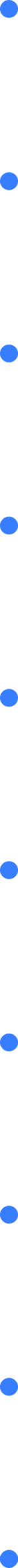 Лузитания —
колыбель
современной
математики
Егор Лапин

Айша Юсибова
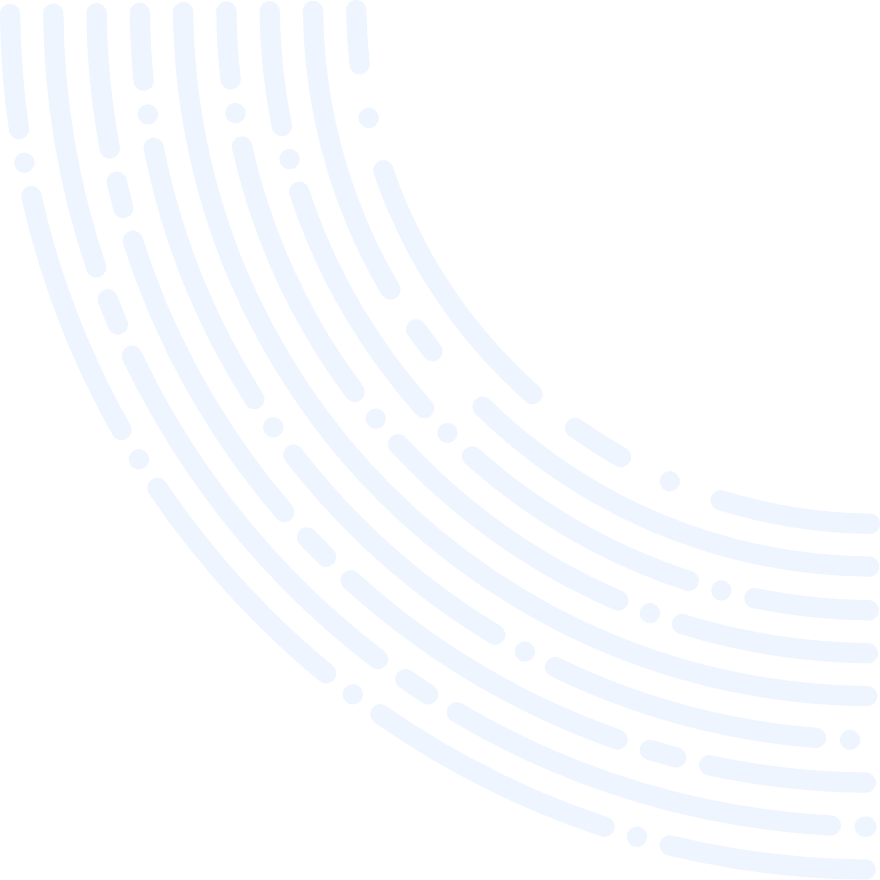 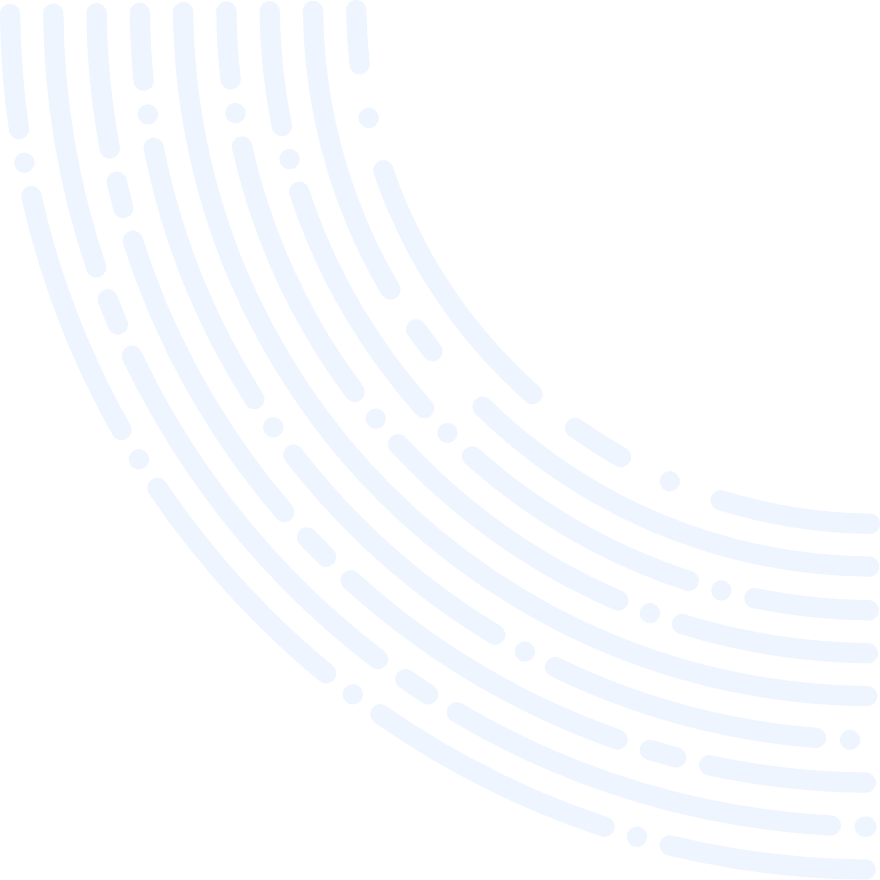 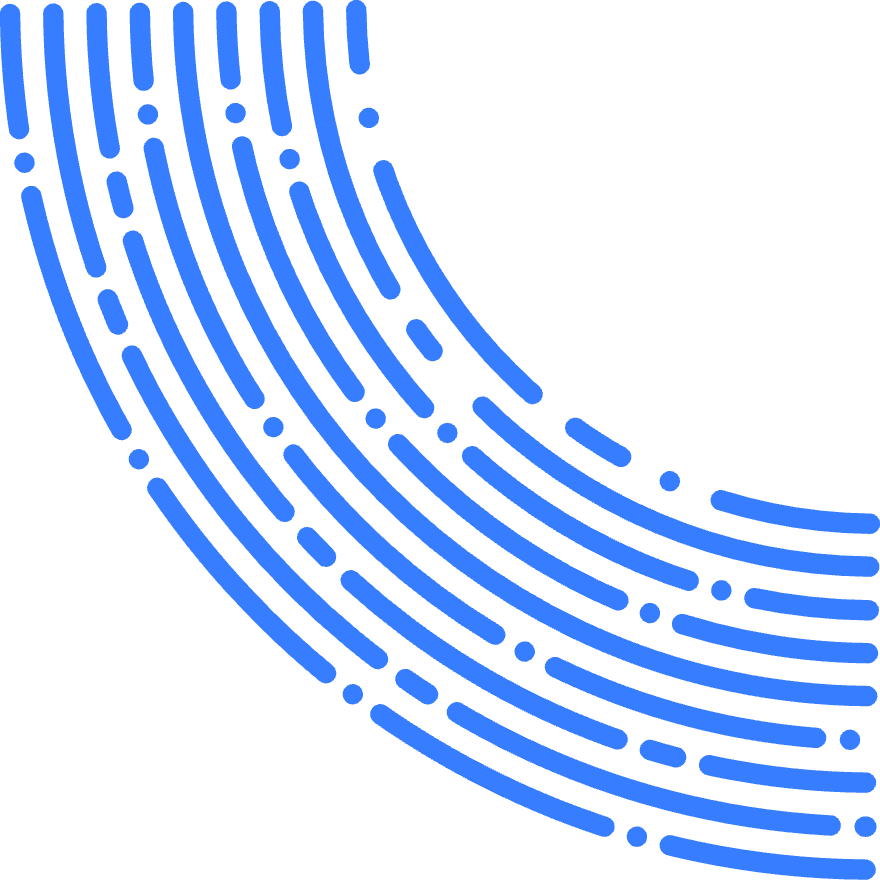 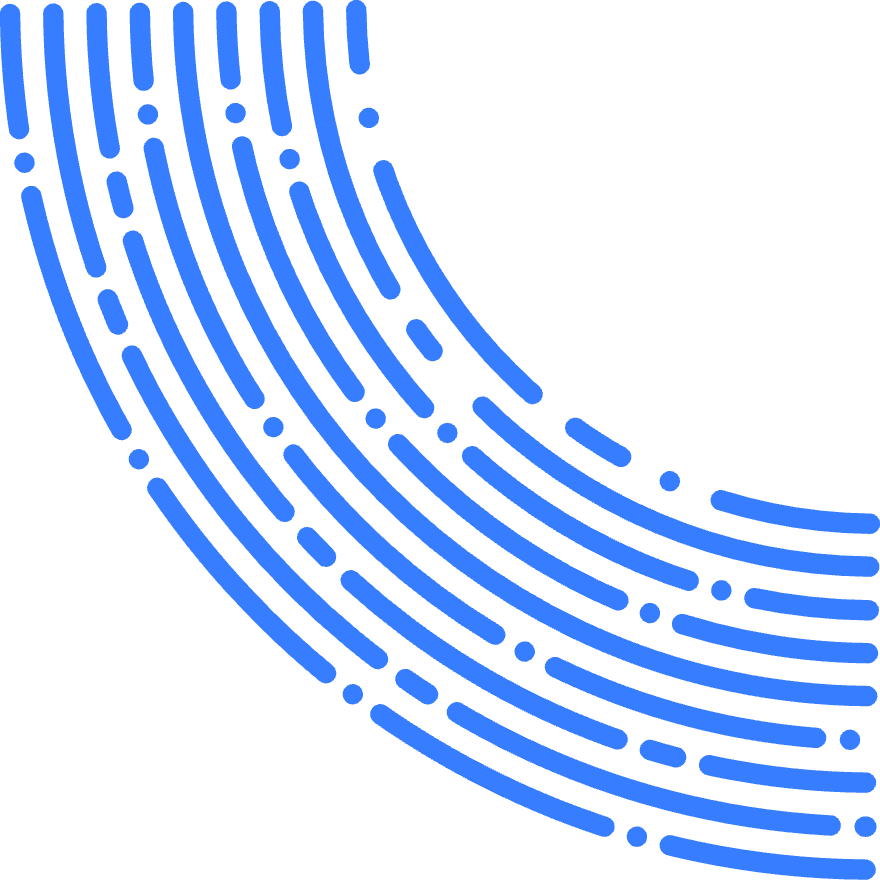 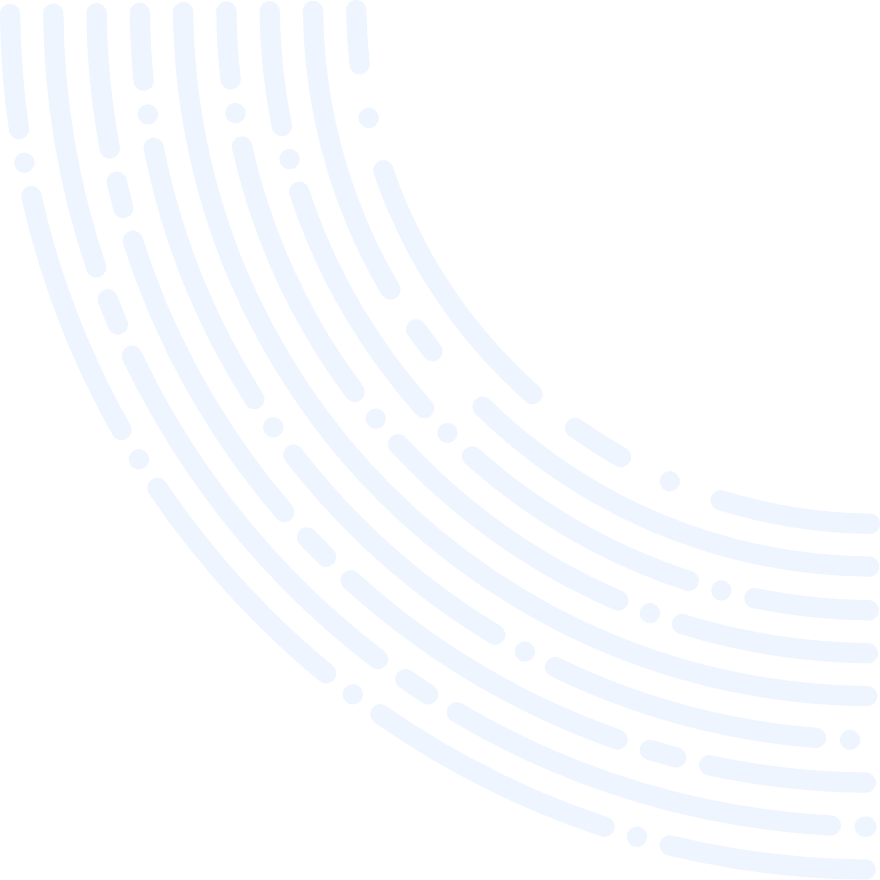 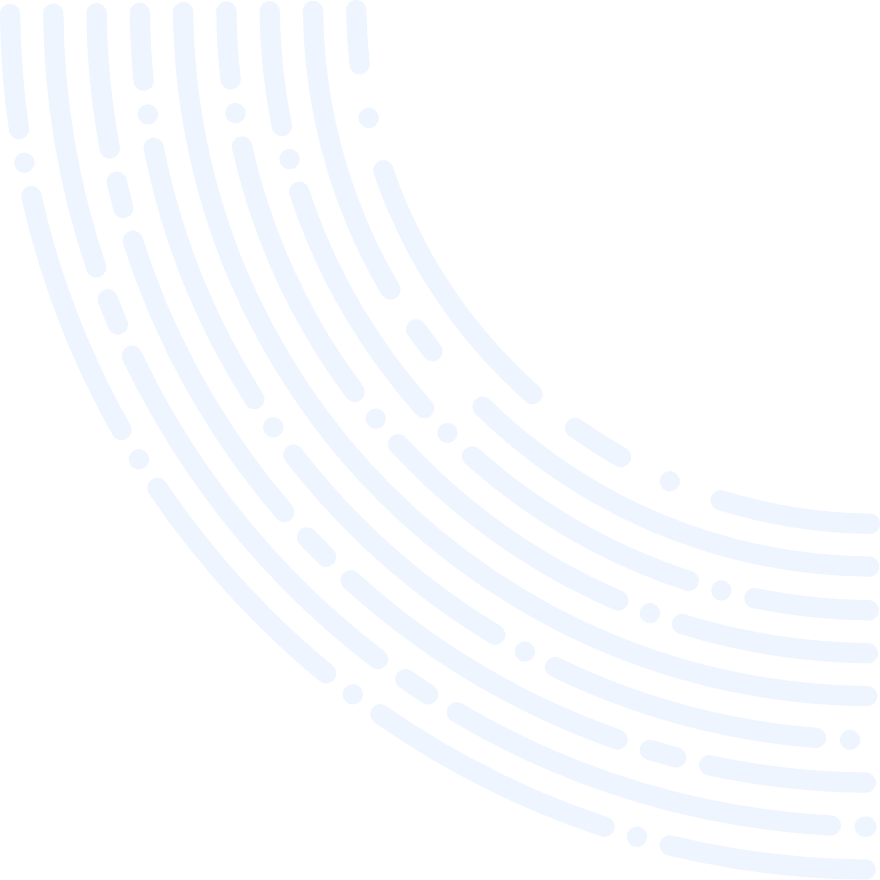 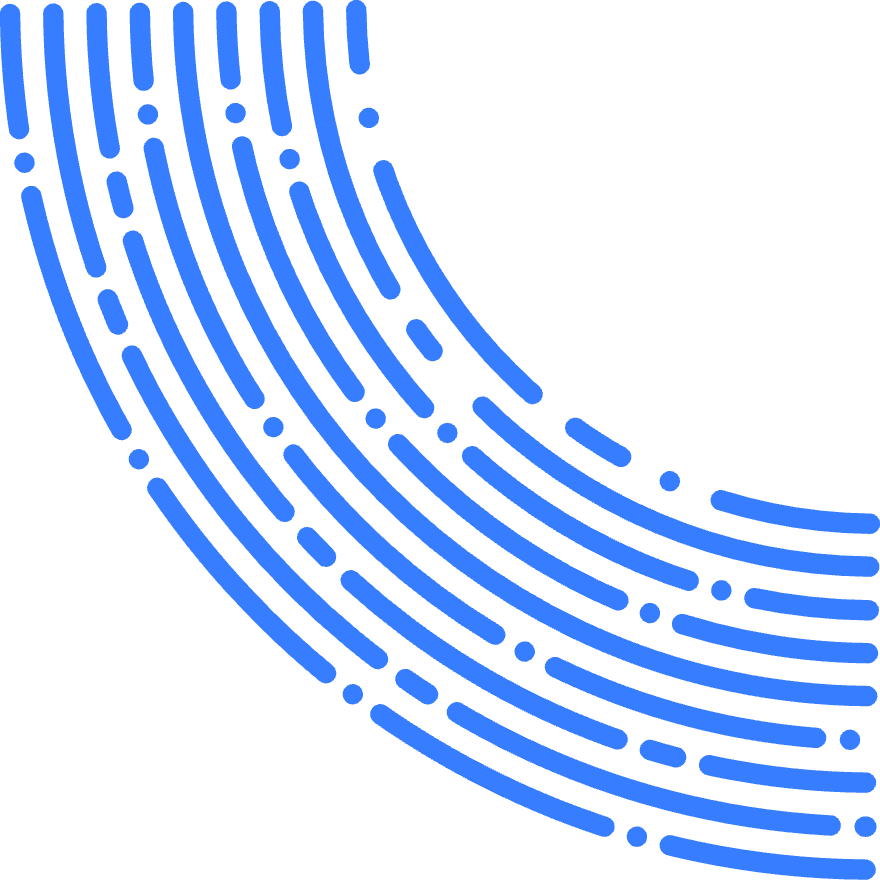 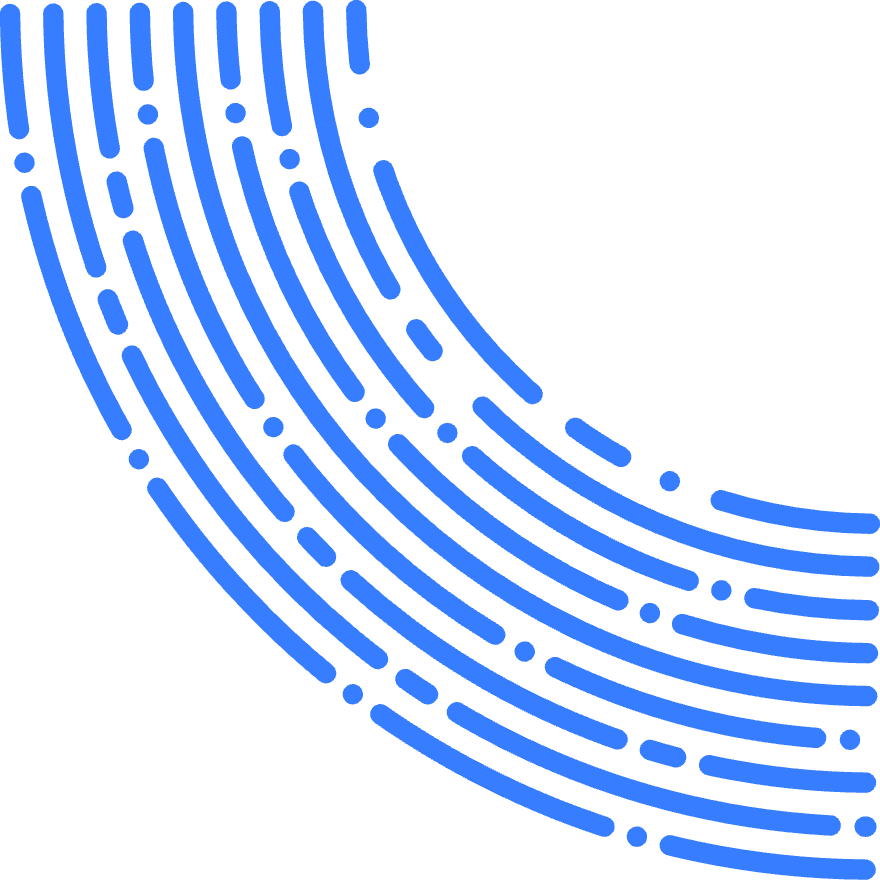 «От школьных проектов — к научным открытиям»

II Всероссийский конкурс исследовательских и проектных работ школьников по математике, физике и информатике
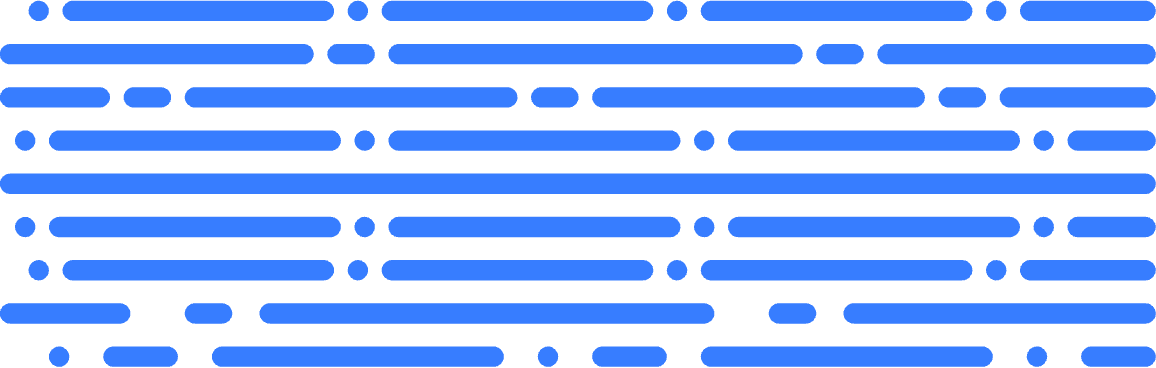 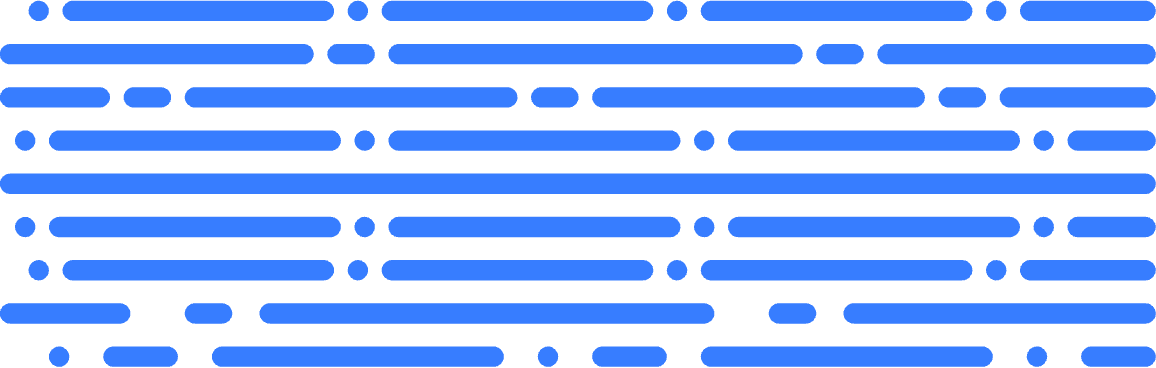 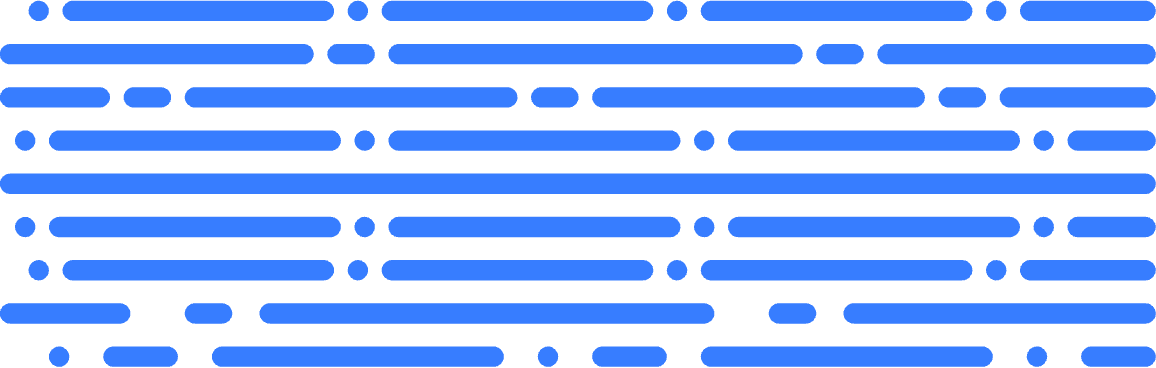 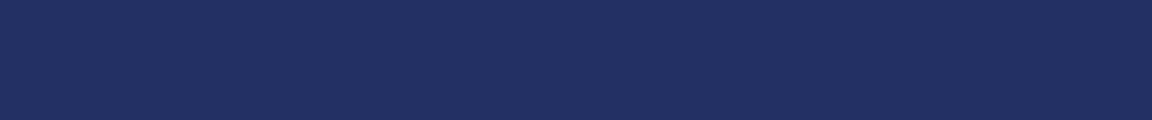 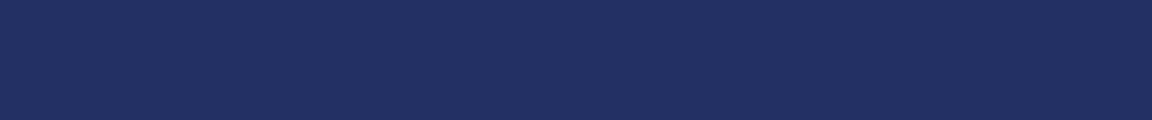 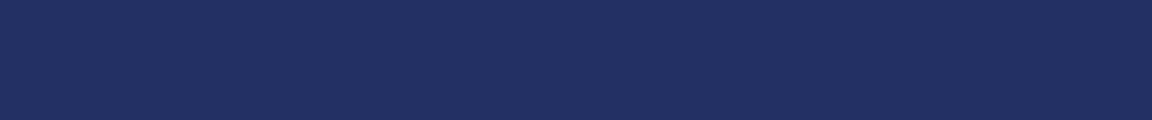 Муниципальное казённое общеобразовательное учреждение 
«Центр образования № 14»


Руководитель проекта: Бучнева Елена Васильевна, учитель математики и физики
Задачи исследовательского проекта
Задача №3

Прояснить феномен древа Лузина
Задача №5

Изучить варианты задач, над которыми трудились «потомки» Лузина
Задача №4

Проследить, кто из научных потомков Лузина совершил математические открытия и получил Абелевскую премию
Задача №1

исследовать историю математической школы Н.Н. Лузина
Задача №2

Изучить, на каких принципах основана школа и кто в ней обучался
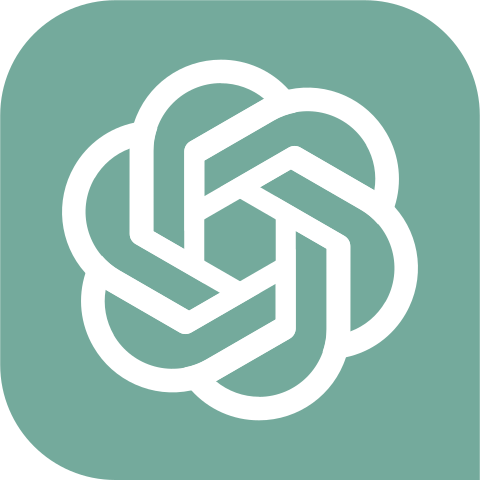 Начала
искусственного
интеллекта
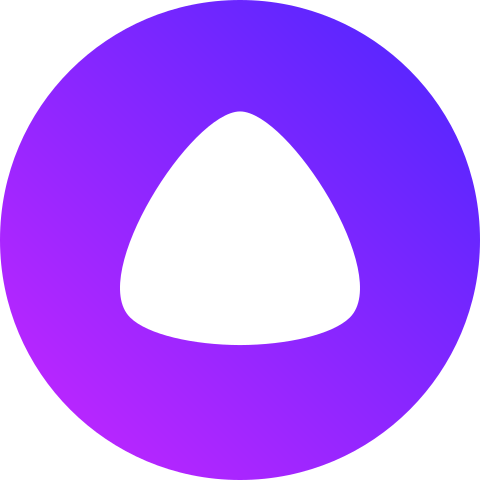 Александр
Семенович
Кронрод
1921 – 1986

советский математик, 
кибернетик, профессор

один из основоположников направления искусственного интеллекта
Шахматная программа «Каисса»
на базе вычислительной машины М-2
Лузитания
Московская математическая школа, основанная русским математиком Николаем Николаевичем Лузиным в конце 1910-х — начале 1920-х годов и существовавшая до середины 1930-х гг.
Николай Николаевич Лузин
Советский математик, академик. Окончил физико- математический факультет Московского университета в 1906 году и стажировался  в Парижском и Геттингенском университетах. 
В 1915 году Н. Н. Лузин защитил магистерскую диссертацию «Интеграл и тригонометрический ряд». Награжден орденом Трудового Красного Знамени в 1945 году.
Picture link is here ->
https://unsplash.com/photos/eFQgJT6KlmU
Лузитания образовалась в Москве и сразу же привлекла внимание  математического мира своими выдающимися учеными и уникальной методологией  обучения. Школа стала колыбелью современной математики, внесла огромный вклад в развитие науки.
- За короткий промежуток времени Н.Н. Лузин собрал вокруг себя невероятное количество молодых математиков, многие из которых  стали учеными с мировым именем и создали собственные научные школы -
В этот период расцвета ярко выявилась основная черта школы Н. Н. Лузина — 
это была школа развития самостоятельного мышления, способности расчленять проблемы, искать обходные пути, ставить новые задачи. Развитие этих способностей интеллекта характерная черта для школы Николая Николаевича.
Знаки 
отличия
Среди членов «Лузитании» была введена иерархия по их достижениям с помощью «алефов». Вступающий в ряды учеников Лузина получал звание «алеф-ноль». Затем за каждое достижение к индексу добавлялась единица.
«Лузинская школа, Лузитания, была единственным в своем роде, неповторимым коллективом молодых, в большинстве своем одаренных и жизнерадостных математиков».
Андрей Николаевич Колмогоров
Выдающийся «научный потомок» Лузина, советский математик, родоначальник собственной школы. 
Колмогоров окончил физико-математический факультет Московского университета в 1925 году. С 1931 года Андрей Николаевич состоял профессором Московского университета и внес выдающийся вклад в организацию математического образования.
Колмогоров делился:
Радость математического «открытия» я познал рано,
подтвердив в возрасте 5 лет закономерность:
1=12, 1+3=22, 1+3+5=32, 1+3+5+7=42, …
и так далее, т.е. сумма первых нечетных чисел 
равна квадрату их количества:
1+2+3+5+7+9+…+(2n-1)=n2
Геометрическое 
доказательство:
Яков Григорьевич Синай
Советский и американский математик,  исследователь теории динамических систем и  математической физики. В 1957 г. окончил механико-  математический факультет Московского  государственного университета. Является профессором математики  Принстонского университета. 
За фундаментальный вклад в динамические системы и математическую физику в 2014 году получил премию Абеля.
Премия Абеля
Престижная премия по математике, названная в честь норвежского математика Нильса Хенрика Абеля. Основана правительством Норвегии в 2002 году, и, начиная с 2003 года, ежегодно присуждается выдающимся математикам современности. 
Премия быстро получила репутацию «Нобелевской премией по математике».
Григорий Александрович Маргулис
Советский и американский математик, доктор физико-математических наук (1978 год), научный сотрудник Института проблем передачи информации РАН, профессор Йельского университета, лауреат Филдсовской (1978 год), Абелевской (2020 год) премий и премии Вольфа (2004 и 2005 годы). 
Окончил механико-математический факультет Московского государственного университета в 1967 году.
Владимир Игоревич Арнольд
Алексей Сергеевич Тарасов
Задача
о мятом рубле
Интересная задача, сформулированная «научным братом» Синая  — В.И. Арнольдом— «задача о мятом рубле», или «задача о салфетке Маргулиса», — задача о математике оригами.
Можно ли сложить прямоугольный лист бумаги в плоскую фигуру с периметром больше, чем у исходного прямоугольника?
 
Рвать и резать бумагу, разумеется, нельзя.
Picture link is here ->
https://www.pexels.com/photo/man-wearing-white-virtual-reality-goggles-834949/
Древо Н.Н. Лузина, рассмотренное в проекте
Древо Лузина— это отображение математической мысли. Каждая ветка — это отдельное направление, это что-то вновь созданное и привнесенное в математику и науку в целом.
Спасибо 
за внимание